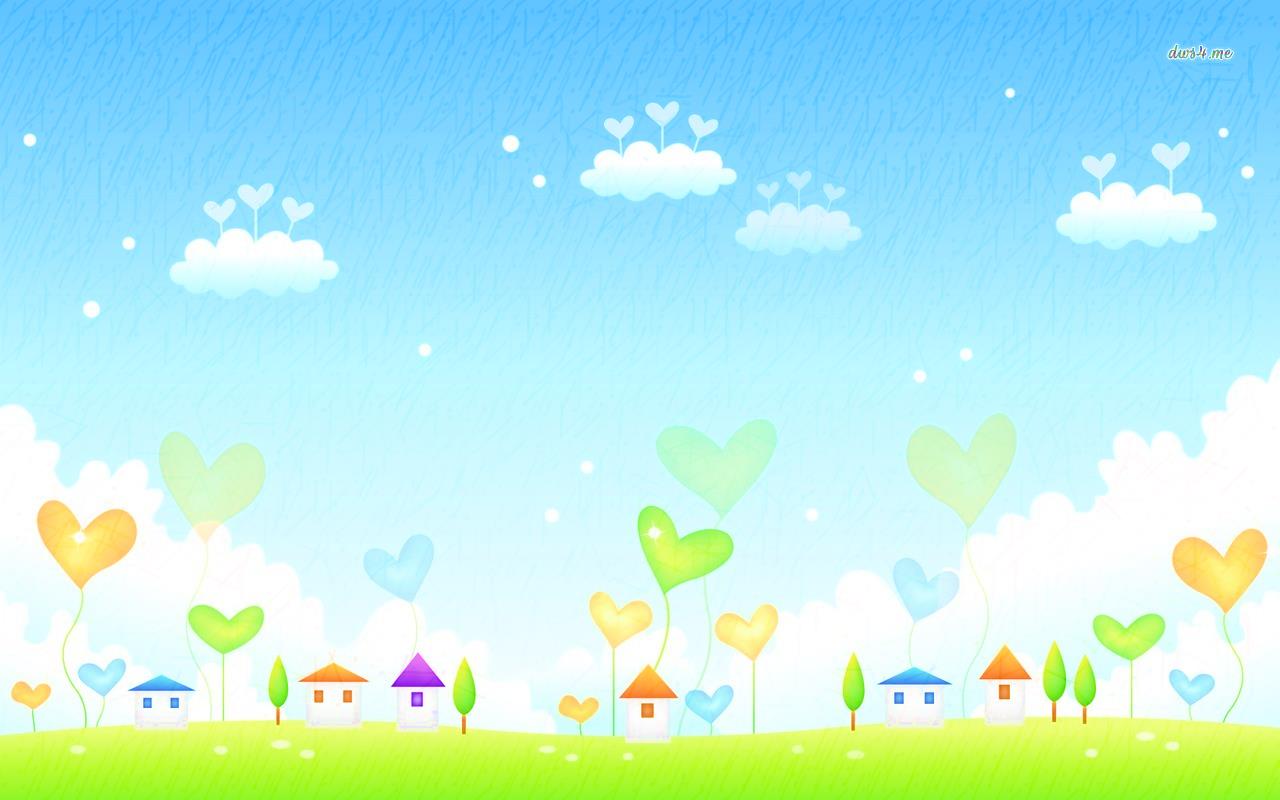 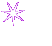 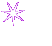 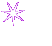 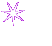 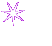 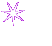 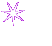 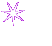 Chào mừng các con đến với tiết học trực tuyến
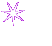 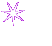 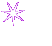 Phân môn:Luyện từ và câu 5
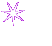 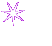 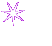 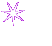 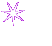 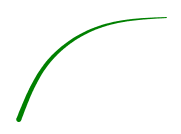 Câu kể
Câu hỏi
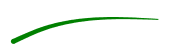 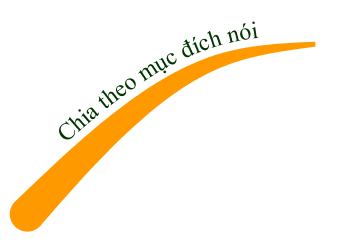 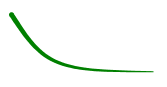 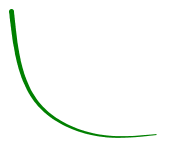 Câu khiến
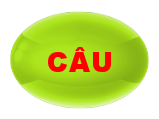 Câu cảm
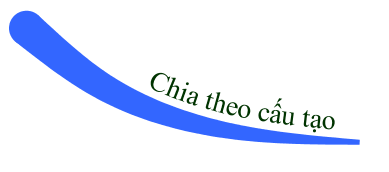 Câu đơn
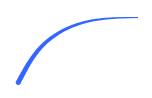 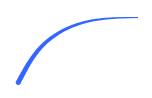 Câu ghép
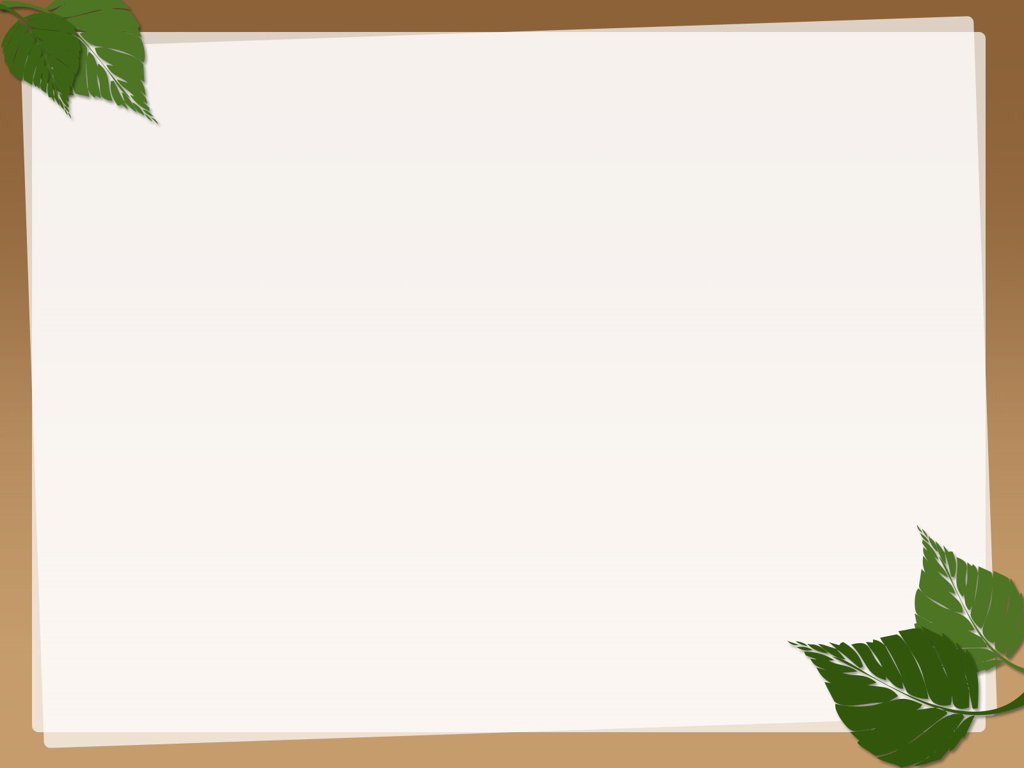 Thứ ba, ngày 18 tháng 01 năm 2022
Luyện từ và câu
Câu ghép
MỤC TIÊU
Nắm được khái niệm về câu ghép.
 Nhận biết được câu ghép trong đoạn văn.
 Xác định đúng các vế câu ghép.
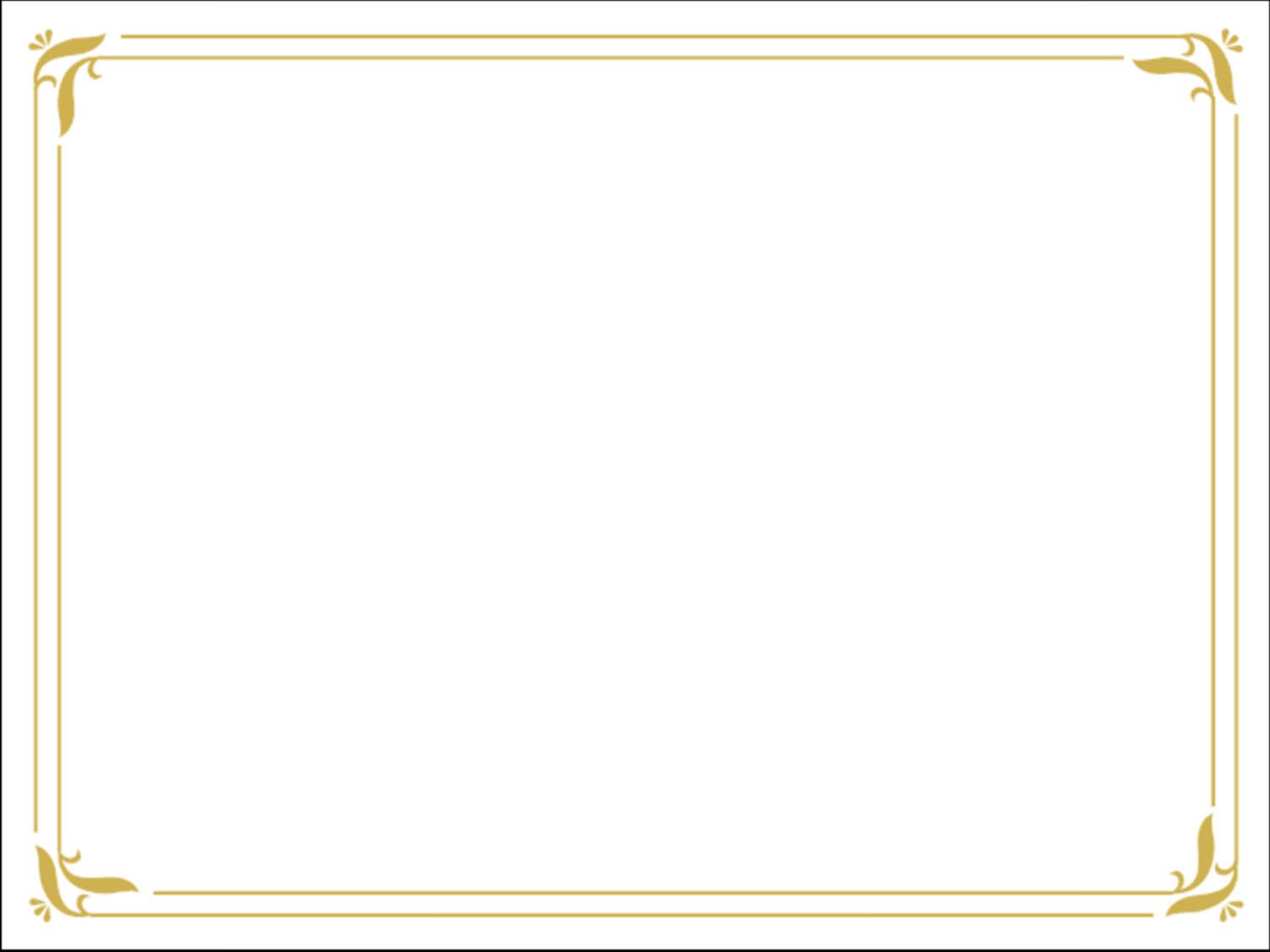 I- Nhận xét
Đọc đoạn văn sau:
1
Mỗi lần dời nhà đi, bao giờ con khỉ cũng nhảy phóc lên ngồi trên lưng con chó to.
2
Hễ con chó đi chậm, con khỉ cấu hai tai chó giật giật.
3
Con chó chạy sải thì khỉ gò lưng như người phi ngựa.
4
Chó chạy thong thả, khỉ buông thõng hai tay, ngồi ngúc nga ngúc ngắc.
THẢO LUẬN NHÓM 4 
(2 phút)
Cho các câu sau:
Mỗi lần dời nhà đi, bao giờ con khỉ cũng nhảy phóc lên ngồi trên lưng con chó to.
1
2
Hễ con chó đi chậm, con khỉ cấu hai tai chó giật giật.
Con chó chạy sải thì khỉ gò lưng như người phi ngựa.
3
4
Chó chạy thong thả, khỉ buông thõng hai tay, ngồi ngúc nga ngúc ngắc.
a) Xác định CN, VN trong từng câu  ( gạch 1 gạch dưới CN, gạch 2 gạch dưới VN)
b) Xếp các câu trên vào nhóm thích hợp:
Câu do 1 cụm CN – VN tạo thành:………………………………….……..
Câu do nhiều cụm VN – VN bình đẳng với nhau tạo thành:………..……..
c) Có thể tách mỗi cụm CN – VN trong các câu ghép nói trên thành một câu đơn được không? Vì sao?
Mỗi lần dời nhà đi, bao giờ con khỉ cũng nhảy phóc lên ngồi trên lưng con chó to.
1
V
C
Cụm C-V
Hễ con chó đi chậm, con khỉ cấu hai tai chó giật giật.
2
C
C
V
V
Cụm C-V
Cụm C-V
Con chó chạy sải thì khỉ gò lưng như người phi ngựa.
3
V
C
V
C
Cụm C-V
Cụm C-V
Chó chạy thong thả,   khỉ  buông thõng hai tay, ngồi ngúc nga ngúc ngắc.
4
V
C
V
C
Cụm C-V
Cụm C-V
Câu do một cụm CN – VN tạo thành
Câu đơn
Mỗi lần dời nhà đi, bao giờ con khỉ cũng nhảy phóc lên ngồi trên lưng con chó to.
1
V
C
Cụm C-V
Câu do nhiều cụm chủ ngữ - vị ngữ bình đẳng với nhau tạo thành
Hễ con chó đi chậm, con khỉ cấu hai tai chó giật giật.
2
C
C
V
V
Cụm C-V
Cụm C-V
Con chó chạy sải  thì khỉ gò lưng như người phi ngựa.
3
V
C
V
C
Cụm C-V
Cụm C-V
Chó chạy thong thả,   khỉ  buông thõng hai tay, ngồi ngúc nga ngúc ngắc.
4
V
C
V
C
Cụm C-V
Cụm C-V
Câu đơn
Mỗi lần dời nhà đi, bao giờ con khỉ cũng nhảy phóc lên ngồi trên lưng con chó to.
1
V
C
Cụm C-V
Câu do nhiều cụm chủ ngữ - vị ngữ bình đẳng với nhau tạo thành
Câu ghép
Hễ con chó đi chậm, con khỉ cấu hai tai chó giật giật.
2
C
C
V
V
Vế 1
Vế 2
Con chó chạy sải  thì khỉ gò lưng như người phi ngựa.
3
V
C
V
C
Vế 1
Vế 2
Chó chạy thong thả,   khỉ  buông thõng hai tay, ngồi ngúc nga ngúc ngắc.
4
V
C
V
C
Vế 1
Vế 2
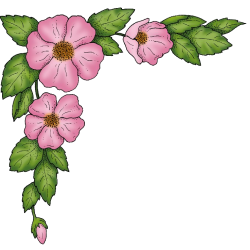 3- Có thể tách mỗi cụm chủ ngữ- vị ngữ trong các 
câu ghép nói trên thành một câu đơn được không ? 
Vì sao ?
Không thể tách mỗi cụm chủ ngữ- vị ngữ trong các câu ghép nói trên thành một câu đơn được vì các vế câu diễn tả những ý có quan  hệ chặt chẽ 
với nhau. Nếu tách mỗi vế thành một câu đơn sẽ
tạo nên chuỗi câu rời rạc, không gắn kết nhau về mặt nghĩa.
Mỗi lần dời nhà đi, bao giờ con khỉ cũng nhảy
 phóc lên  ngồi trên lưng con chó to. Hễ con chó
 đi chậm, con khỉ cấu hai tai con chó giật giật.
 Con chó chạy sải thì khỉ gò lưng như người phi
 ngựa. Chó chạy thong thả, khỉ buông thõng hai       tay, ngồi ngúc nga ngúc ngắc.
                                                              Đoàn Giỏi
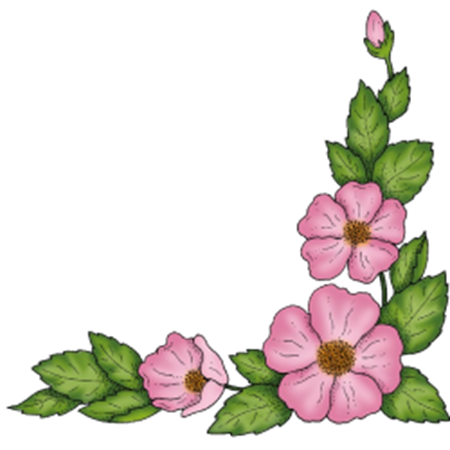 Gió thổi ào ào, bụi cuốn mù mịt  và một trận mưa ập tới.
C
C
V
C
V
V
Vế 3
Vế 1
Vế 2
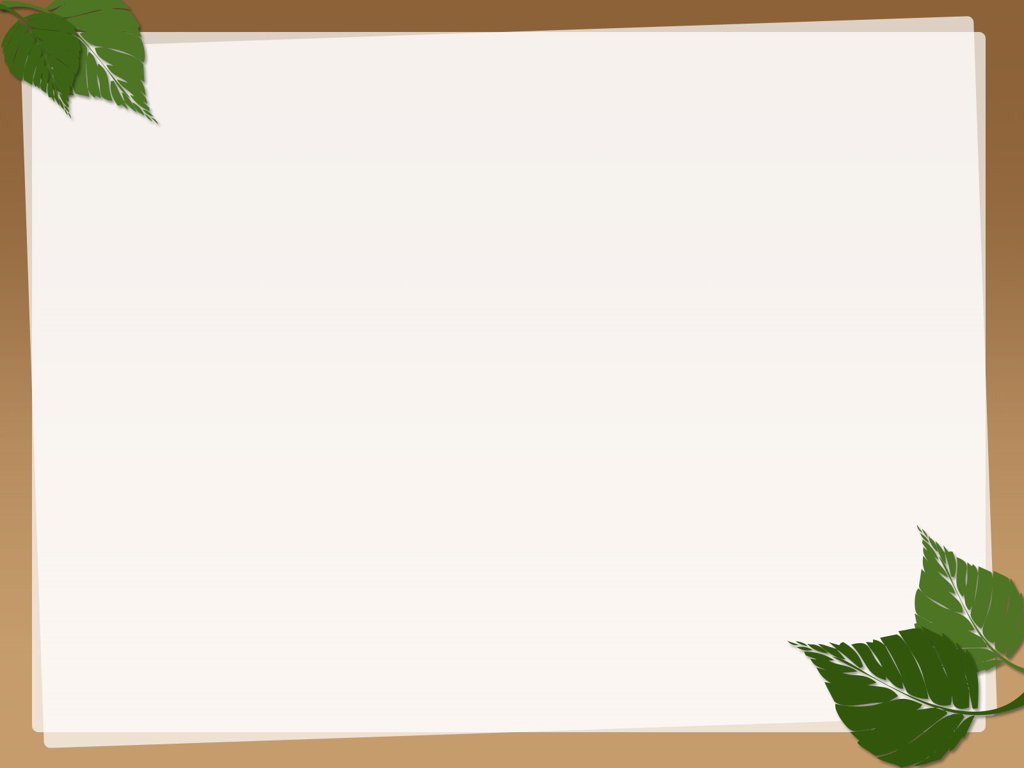 Câu ghép là câu do nhiều vế câu ghép lại.
THẢO LUẬN NHÓM 4
c) Có thể tách mỗi cụm CN – VN trong các câu ghép sau thành một câu đơn được không? Vì sao?
Hễ con chó đi chậm, con khỉ cấu hai tai chó giật giật.
2
C
C
V
V
Vế 1
Vế 2
Con chó chạy sải thì khỉ gò lưng như người phi ngựa.
3
V
C
V
C
Vế 1
Vế 2
Chó chạy thong thả,   khỉ  buông thõng hai tay, ngồi ngúc nga ngúc ngắc.
4
V
C
V
C
Vế 1
Vế 2
II. Ghi nhớ
Câu ghép là câu do nhiều vế câu ghép lại.
Mỗi vế câu ghép thường có cấu tạo giống một câu đơn (có đủ chủ ngữ, vị ngữ) và thể hiện một ý có quan hệ chặt chẽ với ý của những vế câu khác.
III. Luyện tập
Bài 1. Tìm câu ghép trong đoạn văn dưới đây. Xác định các vế câu trong từng câu ghép.
Biển luôn thay đổi màu tùy theo sắc mây trời. Trời xanh thẳm, biển cũng thẳm xanh, như dâng cao lên, chắc nịch. Trời rải mây trắng nhạt, biển mơ màng dịu hơi sương. Trời âm u mây mưa, biển xám xịt, nặng nề. Trời ầm ầm dông gió, biển đục ngầu, giận dữ… Biển nhiều khi rất đẹp, ai cũng thấy như thế. Nhưng vẻ đẹp của biển, vẻ đẹp kì diệu muôn màu muôn sắc ấy phần rất lớn là do mây, trời và ánh sáng tạo nên.
III. Luyện tập
Bài 1. Tìm câu ghép trong đoạn văn dưới đây. Xác định các vế câu trong từng câu ghép.
Biển luôn thay đổi màu tùy theo sắc mây trời. Trời xanh thẳm, biển cũng thẳm xanh, như dâng cao lên, chắc nịch. Trời rải mây trắng nhạt, biển mơ màng dịu hơi sương. Trời âm u mây mưa, biển xám xịt, nặng nề. Trời ầm ầm dông gió, biển đục ngầu, giận dữ… Biển nhiều khi rất đẹp, ai cũng thấy như thế. Nhưng vẻ đẹp của biển, vẻ đẹp kì diệu muôn màu muôn sắc ấy phần rất lớn là do mây, trời và ánh sáng tạo nên.
III. Luyện tập
Bài 1. Tìm câu ghép trong đoạn văn dưới đây. Xác định các vế câu trong từng câu ghép.
1
2
Biển luôn thay đổi màu tùy theo sắc mây trời. Trời xanh thẳm, biển cũng thẳm xanh, như dâng cao lên, chắc nịch. Trời rải mây trắng nhạt, biển mơ màng dịu hơi sương. Trời âm u mây mưa, biển xám xịt, nặng nề. Trời ầm ầm dông gió, biển đục ngầu, giận dữ… Biển nhiều khi rất đẹp, ai cũng thấy như thế. Nhưng vẻ đẹp của biển, vẻ đẹp kì diệu muôn màu muôn sắc ấy phần rất lớn là do mây, trời và ánh sáng tạo nên.
3
4
5
6
7
Trời xanh thẳm, biển cũng thẳm xanh, như dâng cao lên, chắc nịch. 

Trời rải mây trắng nhạt, biển mơ màng dịu hơi sương. 

Trời âm u mây mưa, biển xám xịt, nặng nề. 

Trời ầm ầm dông gió, biển đục ngầu, giận dữ... 

Biển nhiều khi rất đẹp, ai cũng thấy như thế.
CN
VN
VN
CN
Vế 2
Vế 1
CN
VN
CN
VN
Vế 1
Vế 2
CN
CN
VN
VN
Vế 2
Vế 1
VN
VN
CN
CN
Vế 1
Vế 2
CN
VN
VN
CN
Vế 2
Vế 1
III. Luyện tập
Bài 2. Thêm một vế câu vào chỗ trống để tạo thành câu ghép.
a) Mùa xuân đã về,……………………..
b) Mặt trời mọc,………………………..
c) Vì trời mưa to,………………………..
d) Trong truyện cổ tích Cây khế, người em chăm chỉ, hiền lành 
         còn .…………………
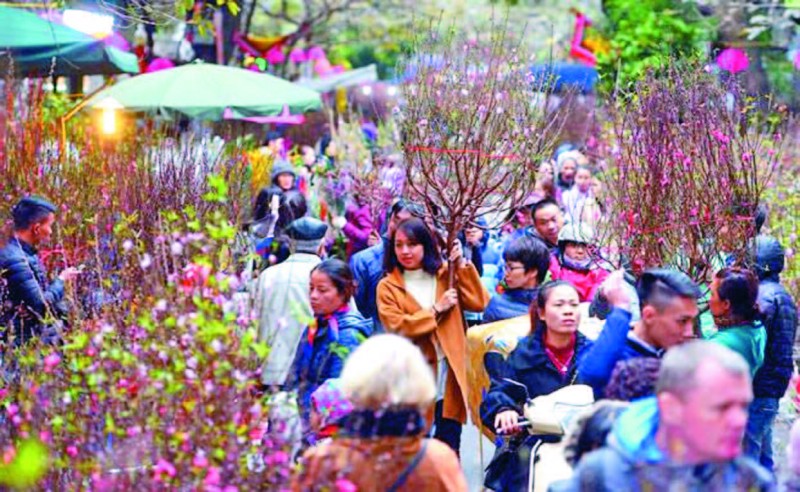 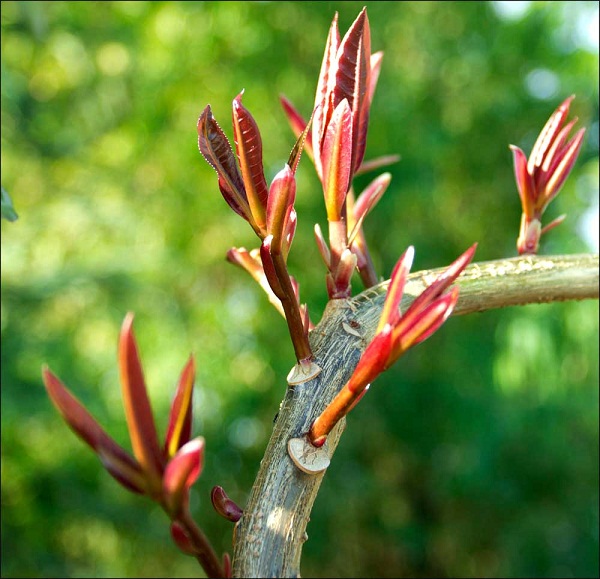 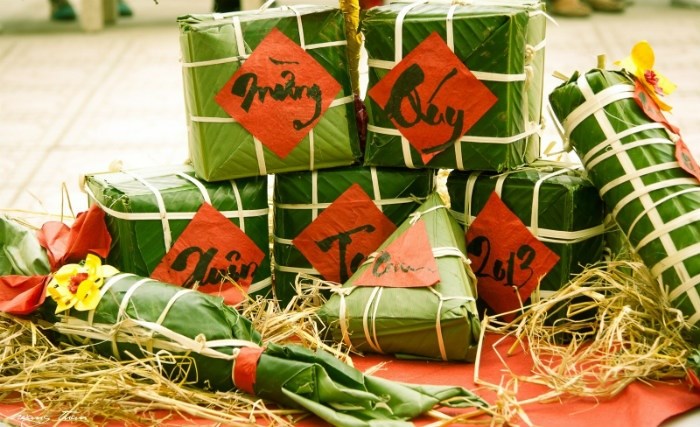 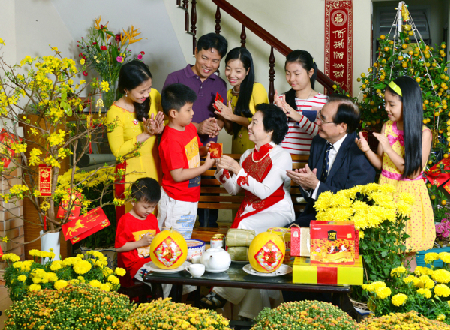 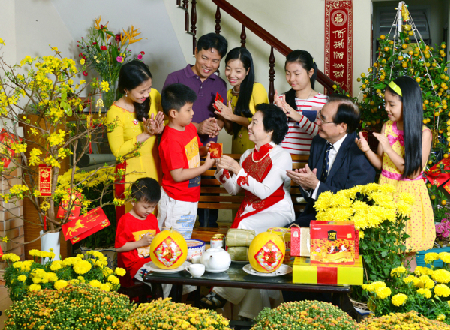 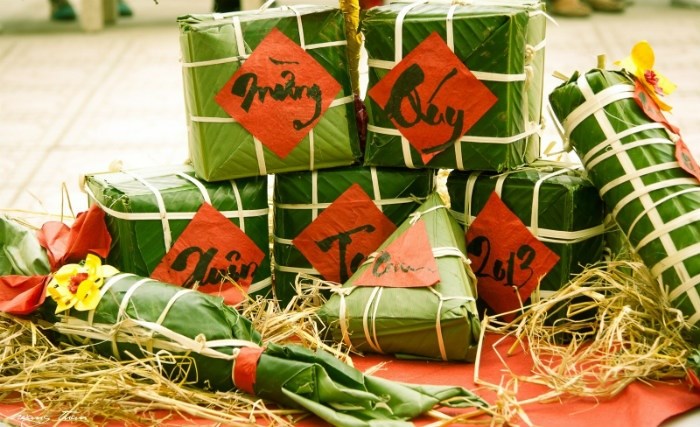 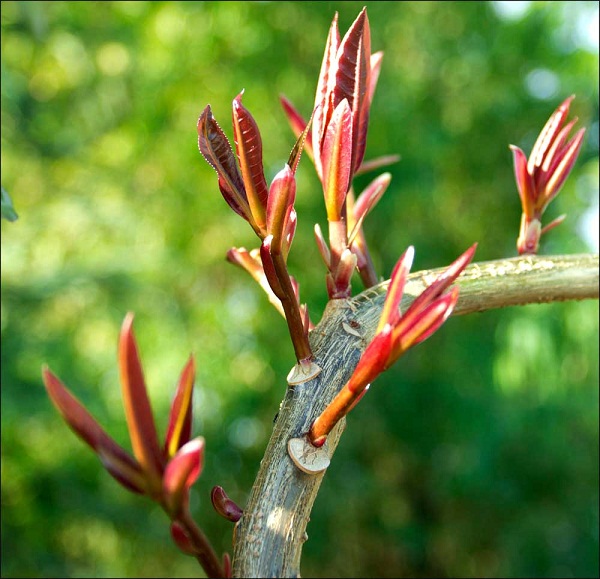 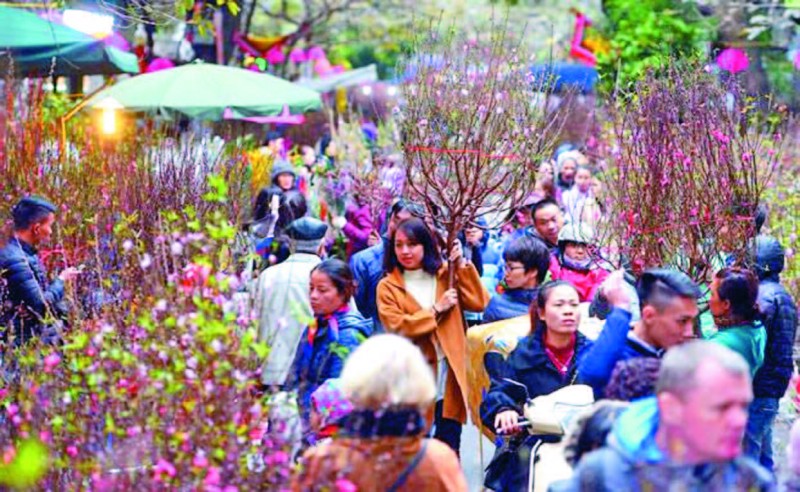 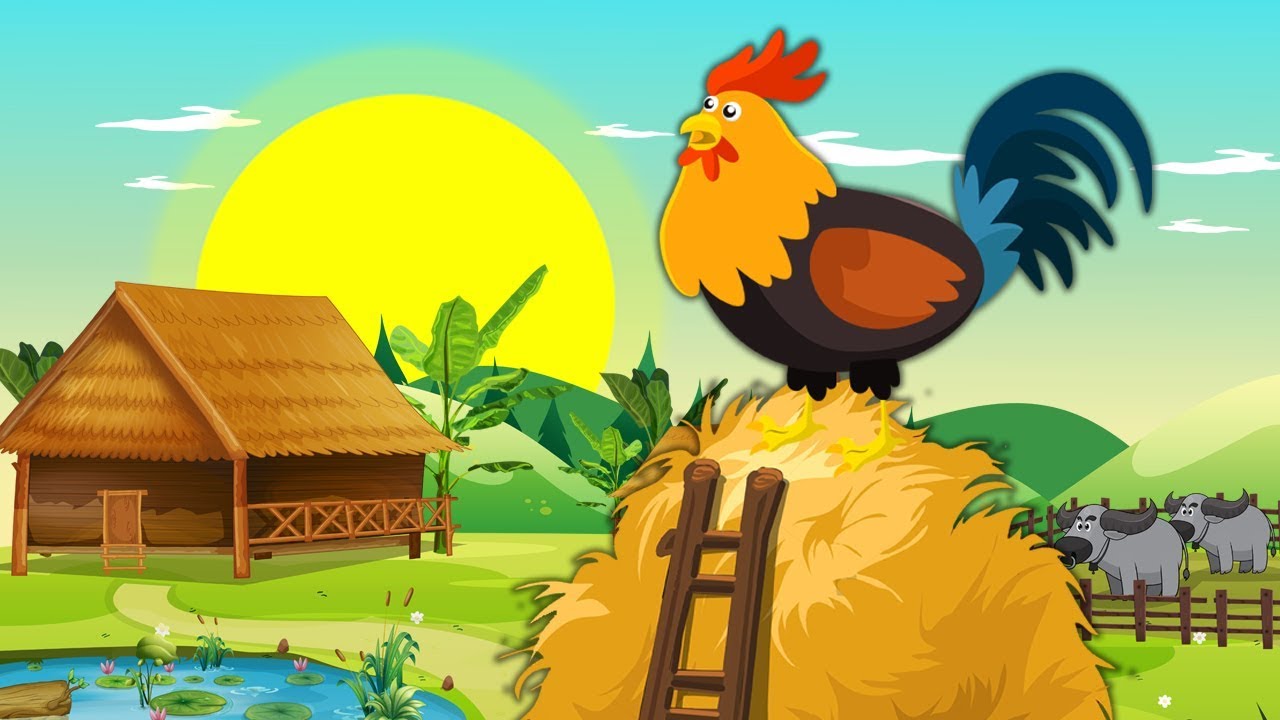 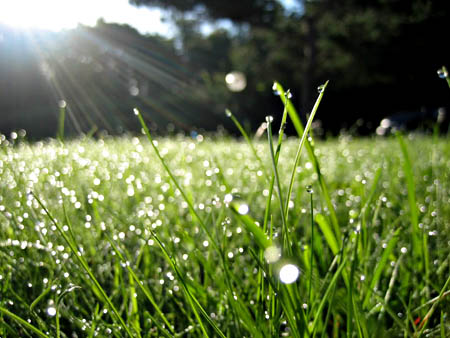 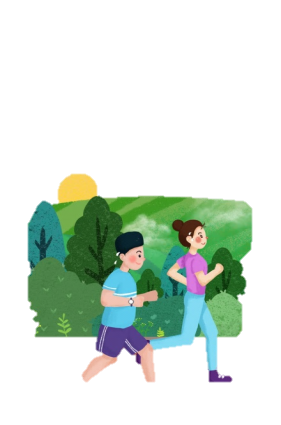 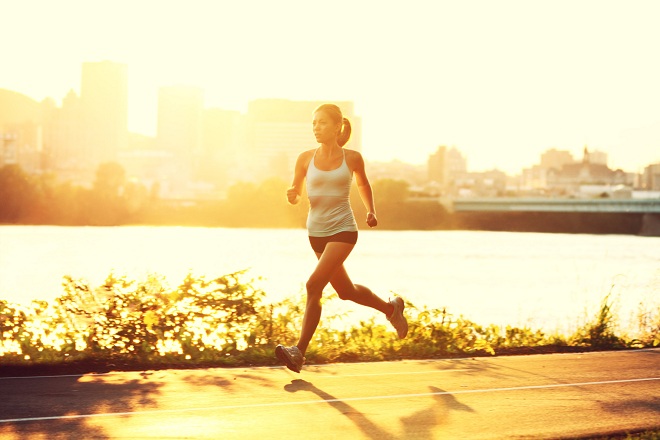 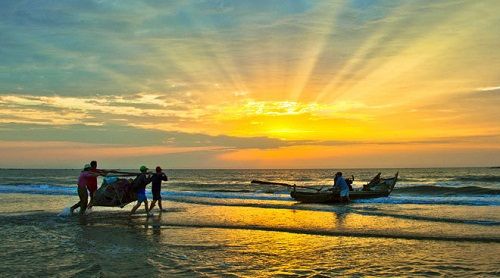 III. Luyện tập
Bài 2. Thêm một vế câu vào chỗ trống để tạo thành câu ghép.
a) Mùa xuân đã về,……………………..
b) Mặt trời mọc,………………………..
c) Vì trời mưa to,………………………..
d) Trong truyện cổ tích Cây khế, người em chăm chỉ, hiền lành 
         còn .…………………
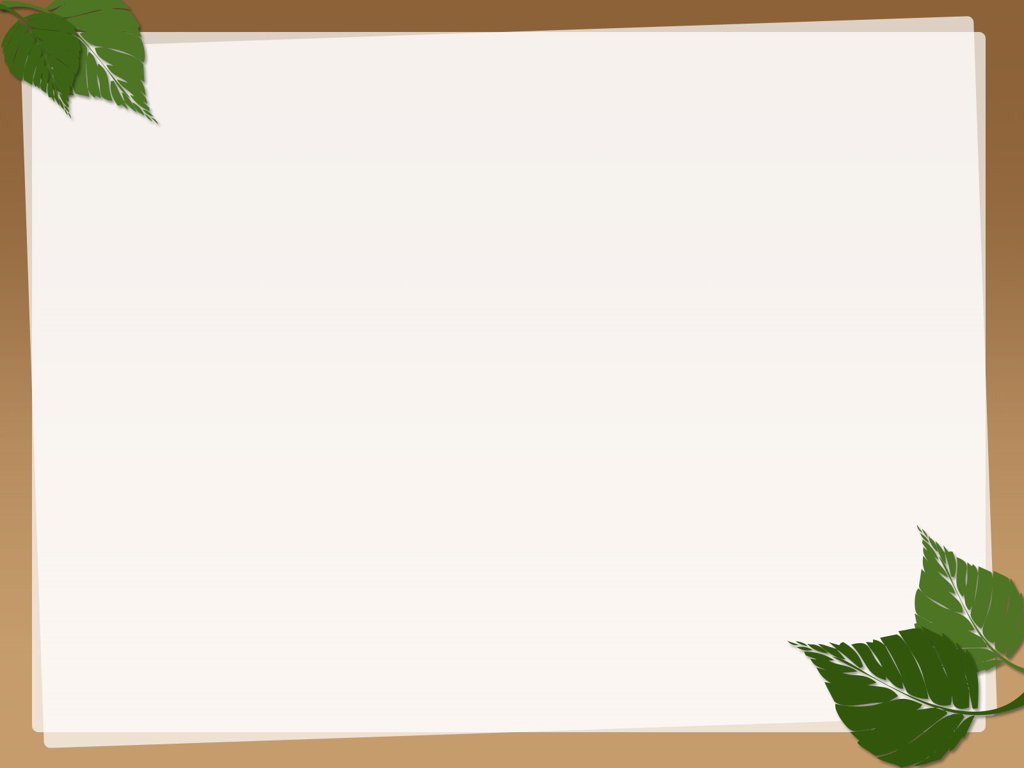 Tiêu chí thêm vế câu ghép:
Vế câu có đủ CN – VN.
Vế câu diễn đạt một ý có liên quan chặt chẽ đến ý của vế cho trước.
So sánh câu đơn và câu ghép?
(về cấu tạo và nội dung)
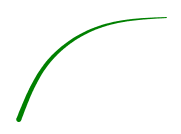 Câu kể
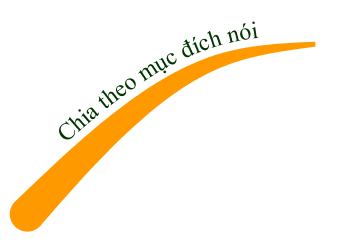 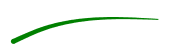 Câu hỏi
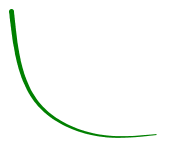 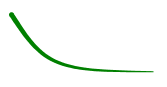 Câu khiến
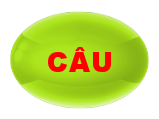 Câu cảm
là câu có một cụm CN - VN
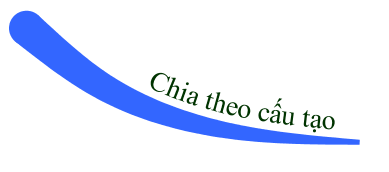 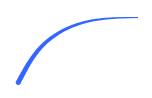 Câu đơn
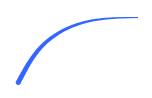 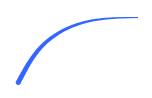 là câu do nhiều vế câu ghép lại
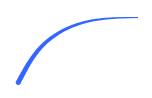 Câu ghép
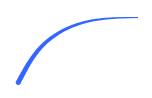 Một vế câu ghép có cấu tạo giống câu đơn (có CN, VN) thể hiện một ý có quan hệ chặt chẽ với ý của vế câu khác.
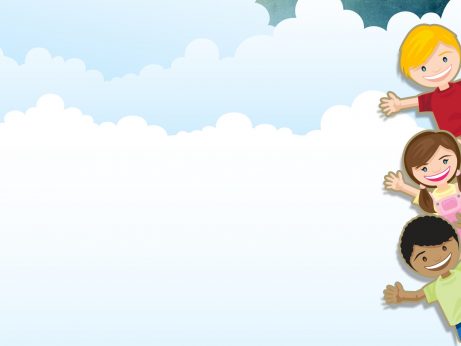 Dặn dò:
- Học thuộc ghi nhớ.
- Chuẩn bị bài học sau: Cách nối các vế câu ghép. (tr12)
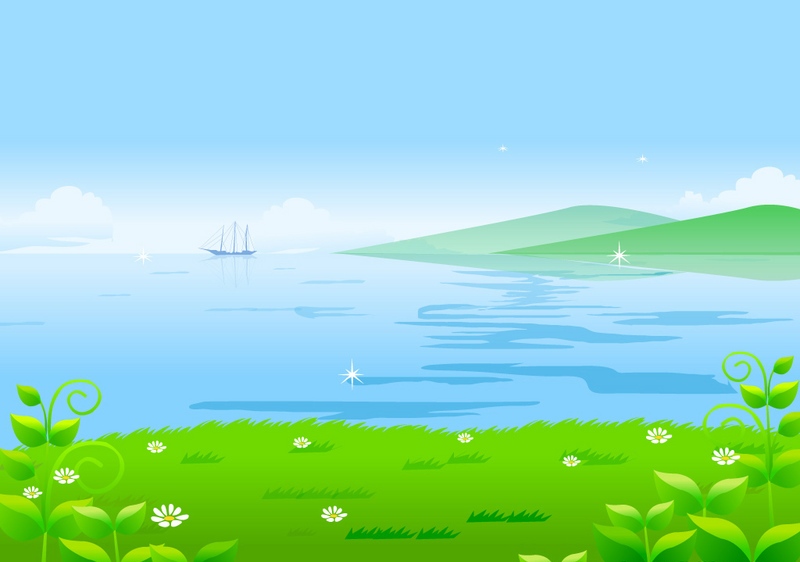 CHÚC CÁC THẦY, CÔ GIÁO MẠNH KHỎE CHÚC CÁC EM HỌC SINH CHĂM NGOAN, HỌC GIỎI